The CRQM Program Development Blueprint
Zach Cossairt – Equinix IRM Senior Manager 
Jon Oppenhuis – Safe Security Director, Risk Strategy and Success
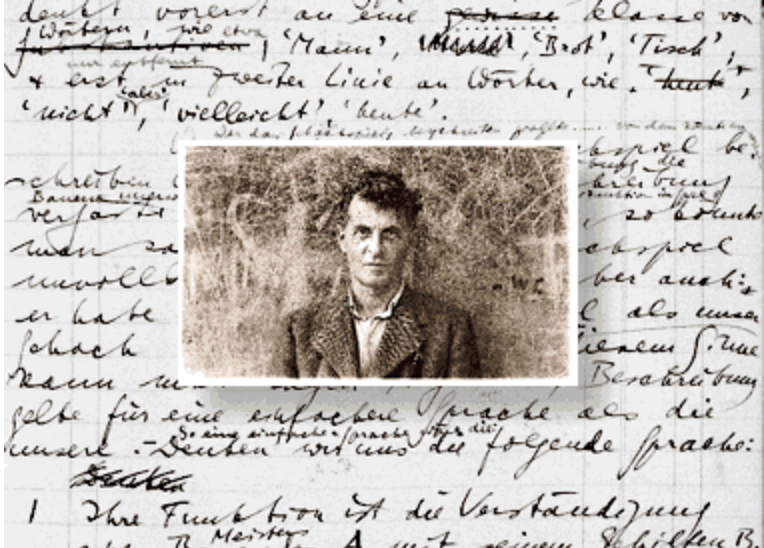 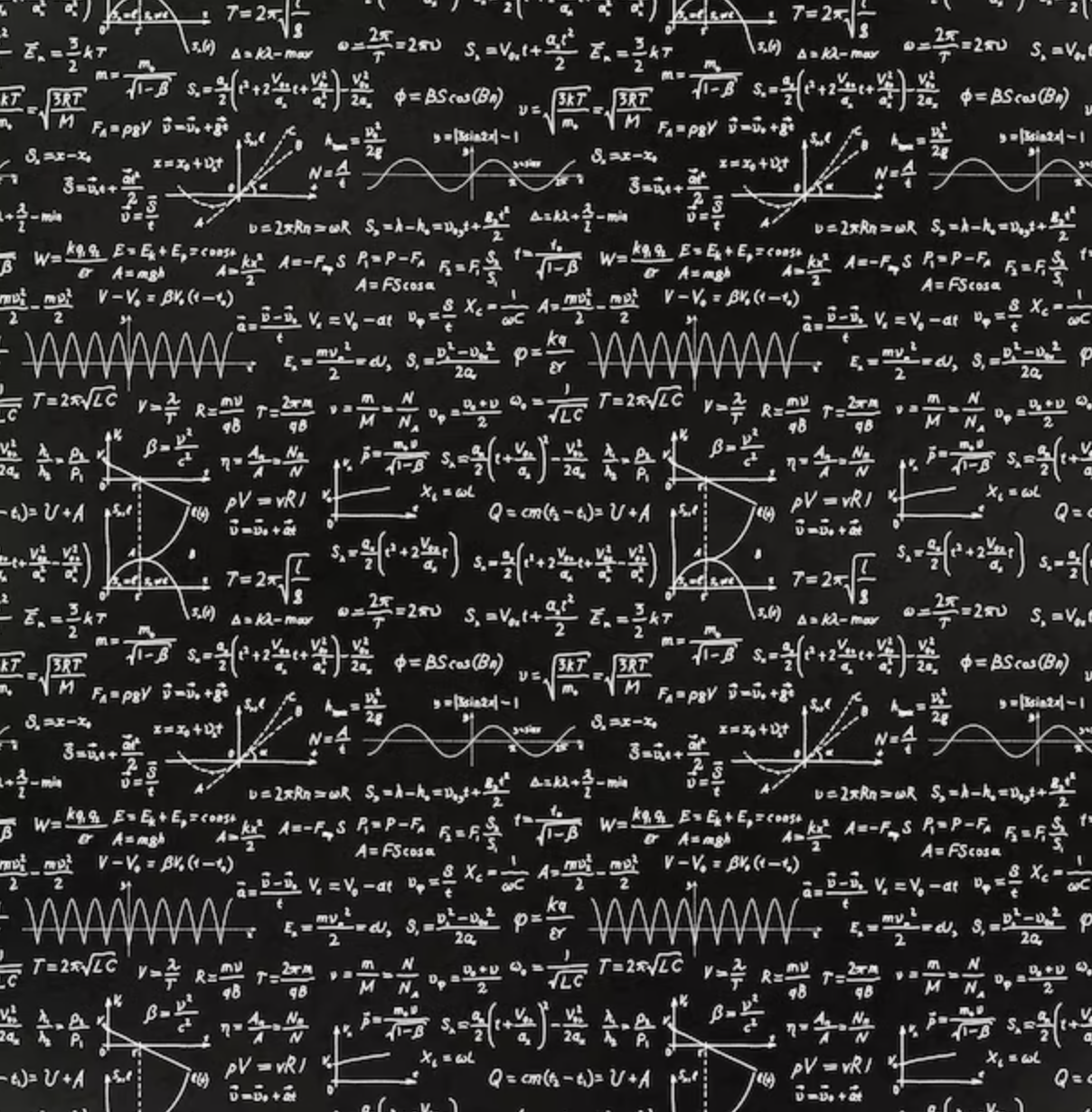 The aspects of things that are most 
important to us are hidden by their 
simplicity and familiarity. 

                   Ludwig Wittgenstein
Agenda
CRQM Practices Today
Ten Guiding Principles of CRQM Program Development
CRQM Program Development Blueprint
Case Study: A Programmatic Approach to Information Risk Quantification at Equinix
Call to Action and References
EXECUTIVE SPONSORSHIP
BUSINESS OUTCOMES
SHORT-TERM PLANNING
GOVERNANCE MODEL
BUDGETING
SUSTAINABILITY
METRICS
RISK TREATMENT
RESOURCING
RISK WORKFLOW
LONG-TERM PLANNING
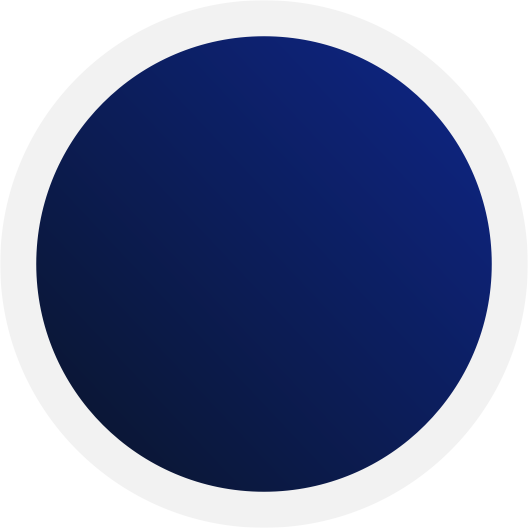 CRQM
Practices Today
CROSS-
ORGANIZATIONAL ENGAGEMENT
USE CASES
RISK QUANTIFICATION
 MODEL
PLATFORM SELECTION
RISK REPORTING
Value Propositions of Cyber Risk Quantification
Meeting evolving regulatory expectations

Enabling decision-makers to adjust decisions
 
Improving defense of decisions

Ranking risk-related concerns  of risk
Providing executives with measurements in familiar terms 

Making comparisons between risks from different risk domains
 
Aggregating risk
Considering cyber risk new business initiatives
 
Making financial decisions to cover cyber risk exposure 

Selecting and pricing cyber insurance

Treating risk with cost benefit analysis
Jones, Jack. 2023. 
Understanding Cyber Risk Quantification: A Buyer’s Guide. FAIR Institute.
Value Propositions of CRQM Program Development
Strengthens the business case to secure investment

Increases executive and BoD support
 
Improves planning activities

Elevates cross-org initiatives and communication
Creates proactive and accountable approach

Enhances program resilience

Enhances the credibility of CRQ function

Builds recruitment strategy and provides enhanced professional development
Integrates initiatives within company strategy

Enables ERM integration

Assists budgeting exercises

Strengthens cooperation among Lines of Defense
TEN GUIDING PRINCIPLES OF CRQM PROGRAM DEVELOPMENT
Obtain executive sponsorship and program champions and maintain throughout program journey
PRINCIPLE #1
Plan short-term objectives and multi-year goals
PRINCIPLE #2
PRINCIPLE #3
Consider advantages of top-down versus bottom-up approach
Differentiate between a project-based approach versus a programmatic approach
PRINCIPLE #4
Align program activity to organizational strategy and achievement of business outcomes
PRINCIPLE #5
PRINCIPLE #6
Implement practical oversight (program charter, program success plan, executive business meetings)
PRINCIPLE #7
Ensure program is sustainable and examine resourcing strategically
Communicate program achievements and evaluate program success
PRINCIPLE #8
Adopt relevant metrics and apply to technical and business outcomes
PRINCIPLE #9
View CRQM program development comprehensively, strategically, and incrementally
PRINCIPLE #10
EXECUTIVE SPONSORSHIP AND PROGRAM CHAMPIONS
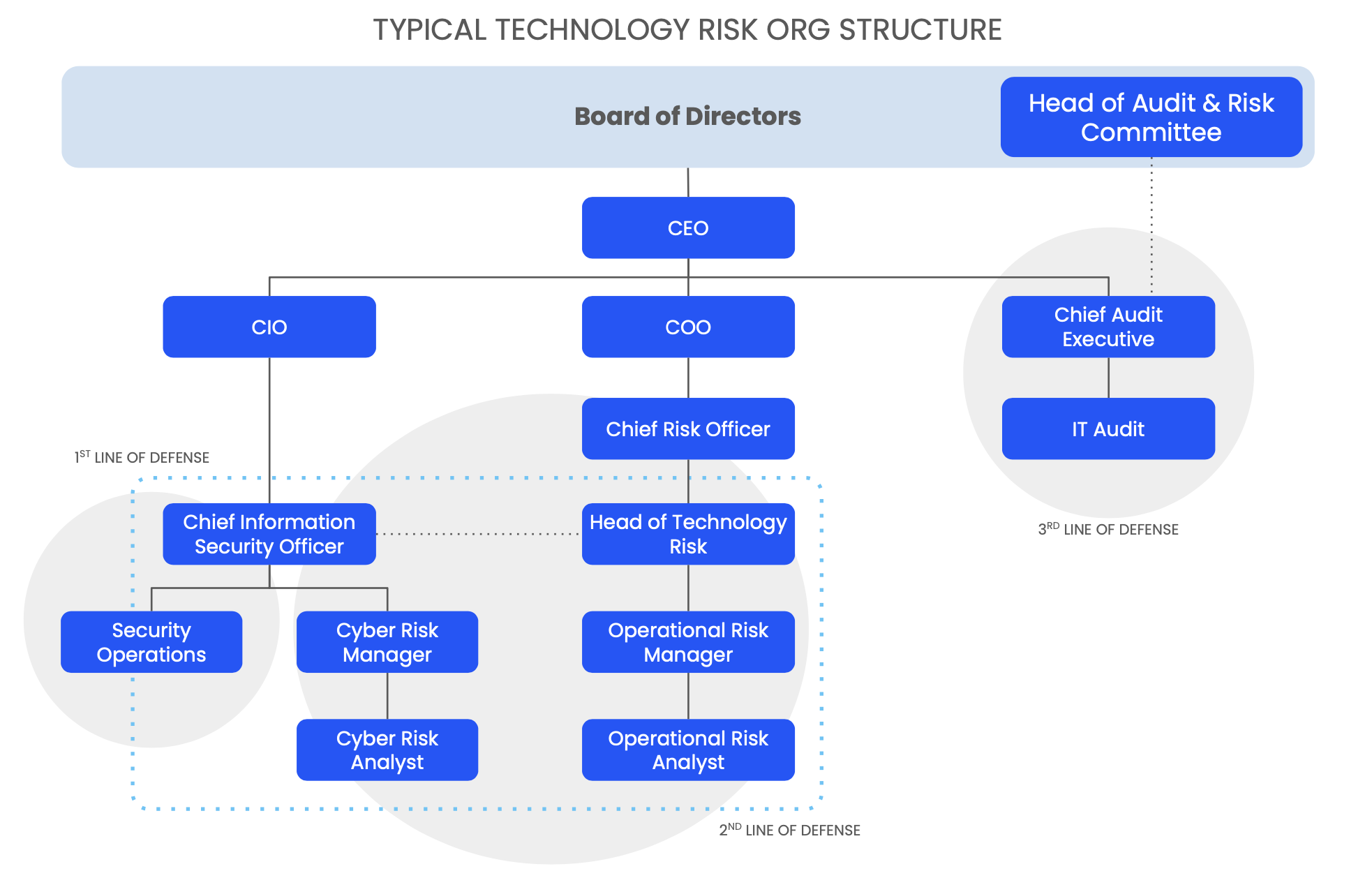 PLAN SHORT-TERM OBJECTIVES AND MULTI-YEAR GOALS
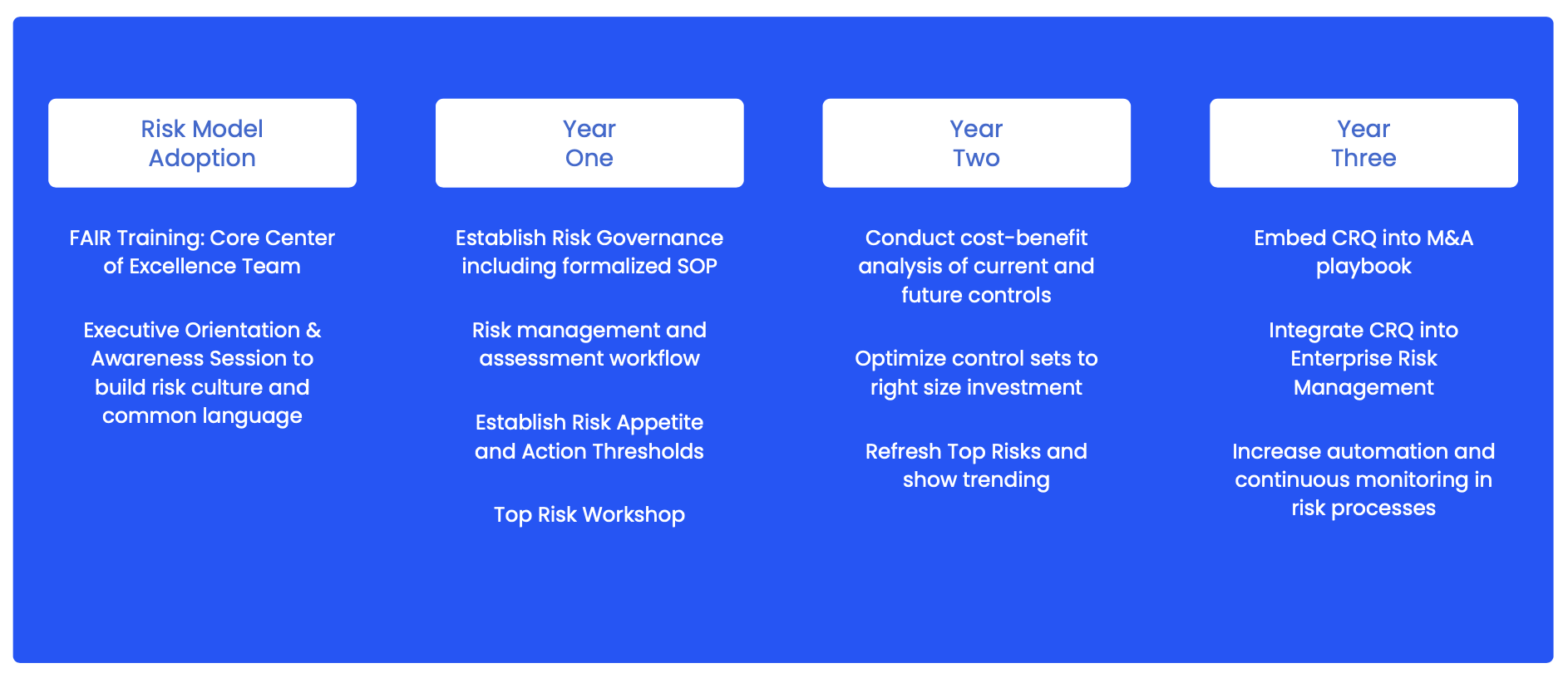 A BOTTOM-UP APPROACH
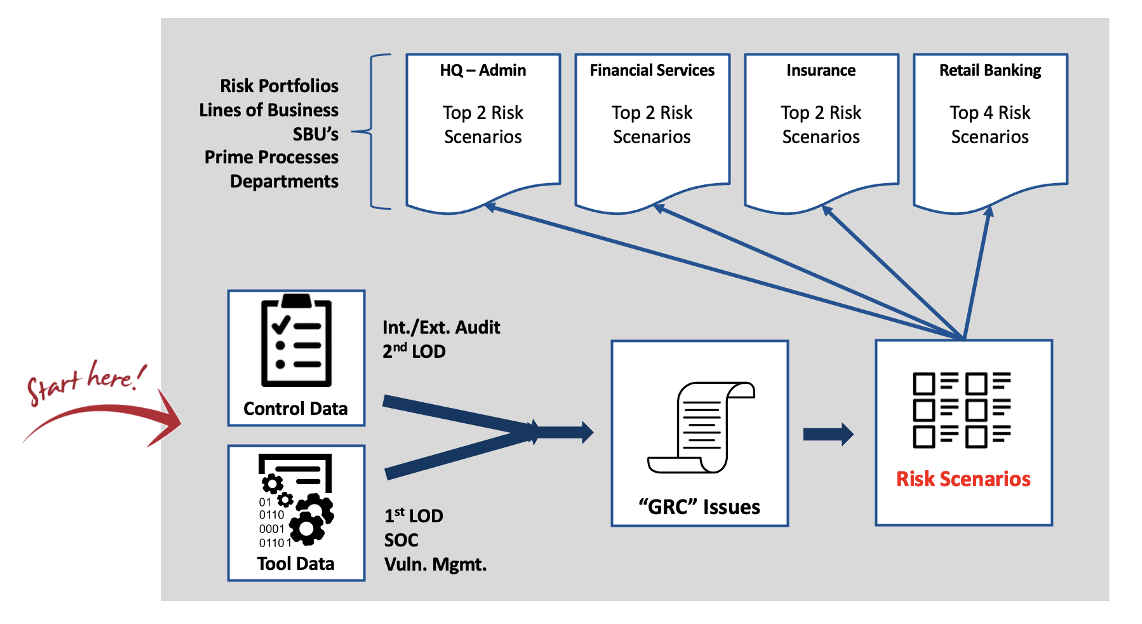 A TOP-DOWN APPROACH
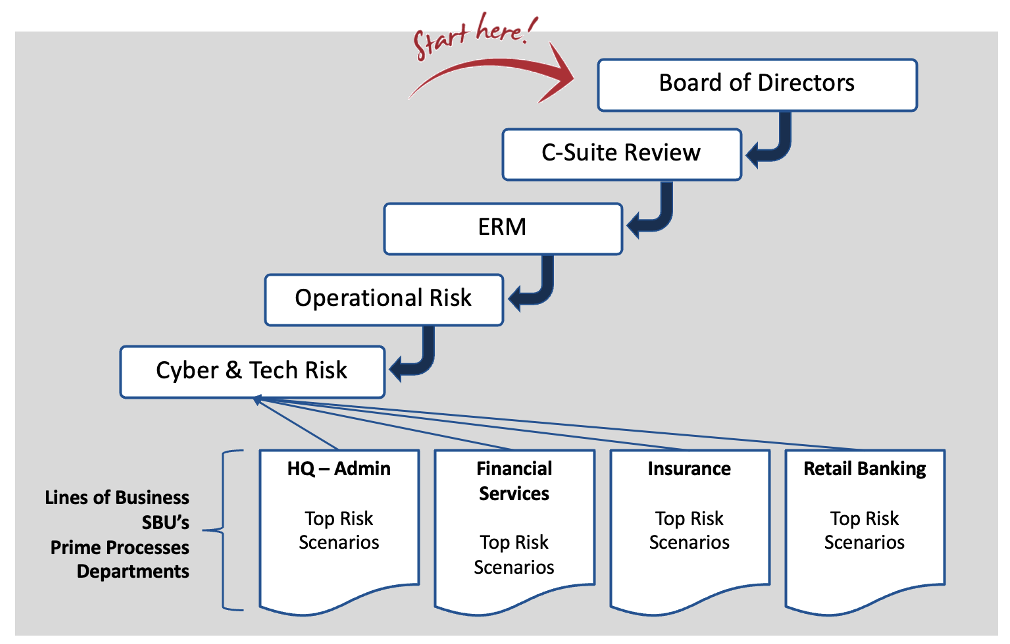 ALIGN PROGRAM ACTIVITY TO ORGANIZATIONAL STRATEGY
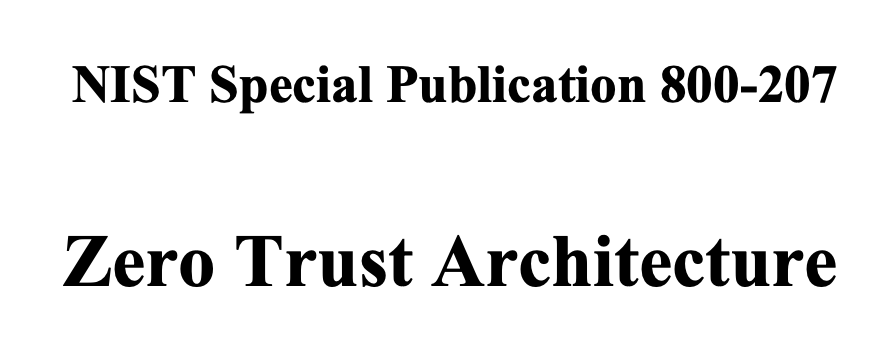 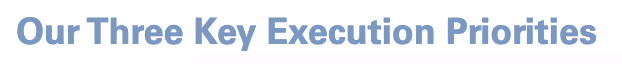 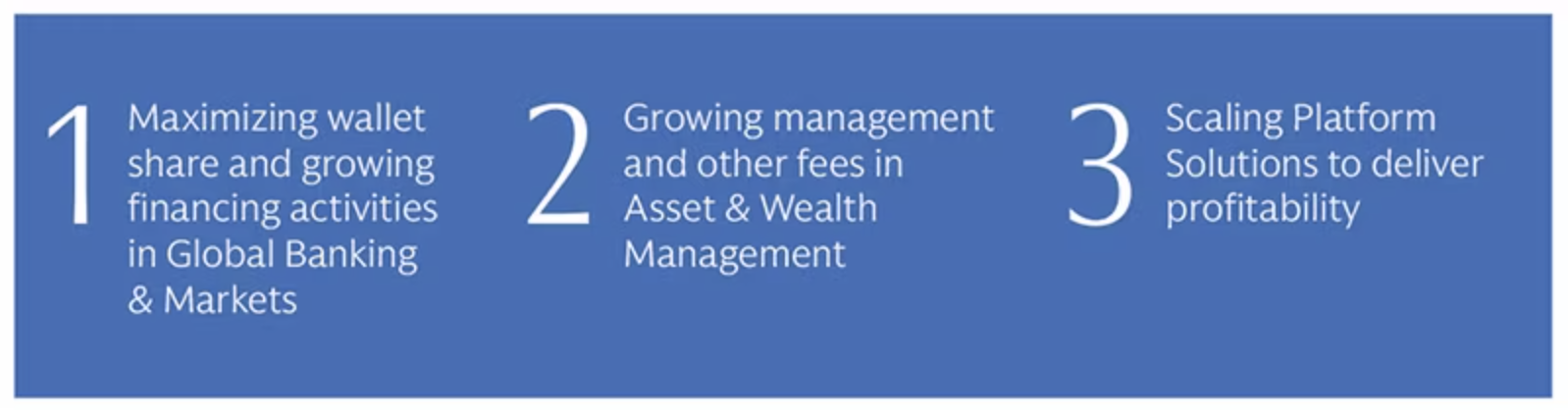 ZTNA Initiative
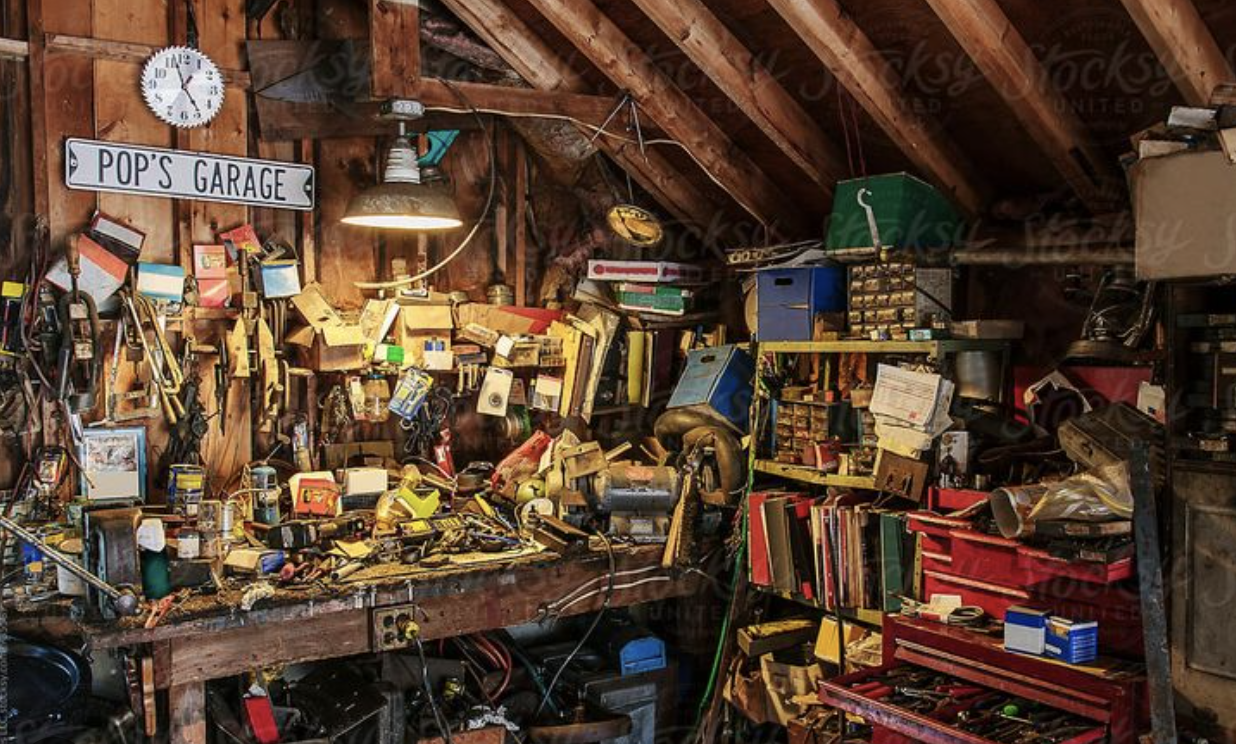 Goldman Sachs 2022 Annual Report
David Solomon, Chairman and CEO
Tools Rationalization
CREATING AND MAINTAINING A PROGRAM CHARTER
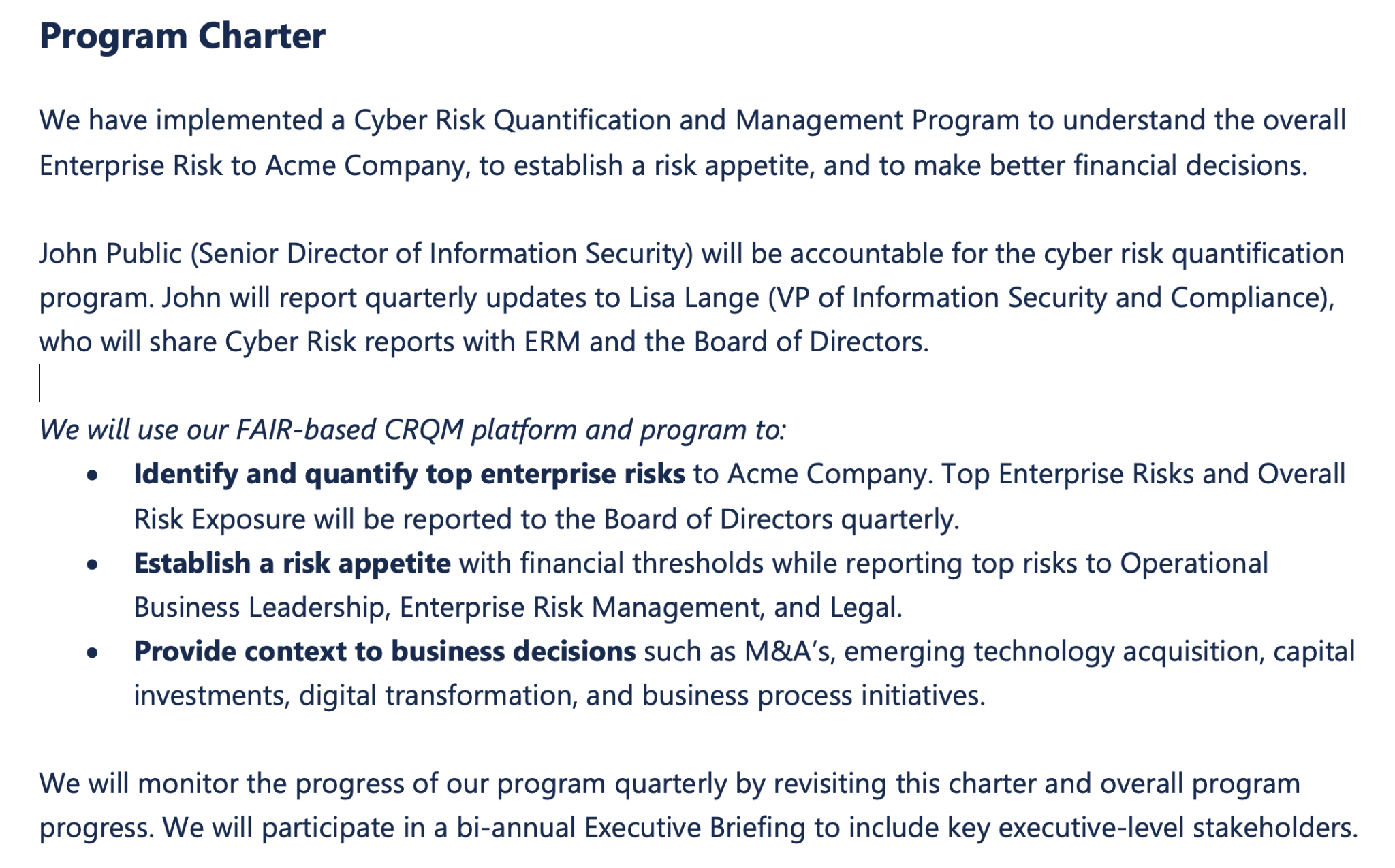 Why?
Who?
What?
&
How?
When?
PROGRAM CHARTER AUTHORIZES ACTIVITY TIMELINE
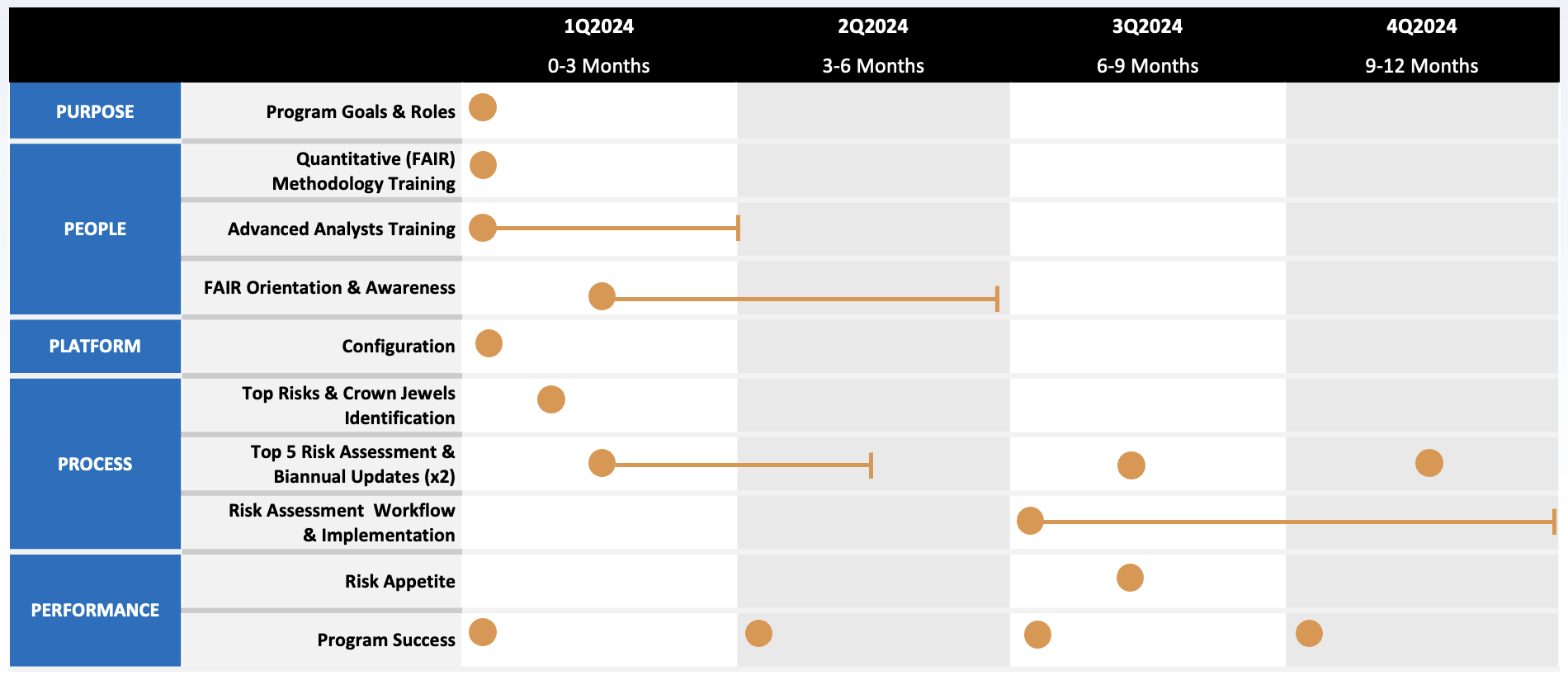 Process and Playbook
Safe Security and the CRQM team will work together to document a playbook and tabletop the playbook through a specified risk assessment.
Data Clean up
The CRQM team will work with stakeholders to review and update assets, risk assessment, data helpers, and scenarios within the Safe Security tool.
Q1
Q2
Top Risk Workshop
Safe Security will lead the CRQM team through a workshop to identify critical assets, threats, effects and then scope 10-20 scenarios to report the organizations top risks to leadership.
M&A Integration + CBA Tabletop
Safe Security will work with the CRQM team to document a playbook and to perform a tabletop through a Cost Benefit Analysis.
Integration with ERM
The CRMQ team will work with Enterprise Risk Management to integrate cyber risk assessments into existing processes.
Quarterly Roadmap
THE MEASUREMENT OF TECHNICAL AND BUSINESS OUTCOMES
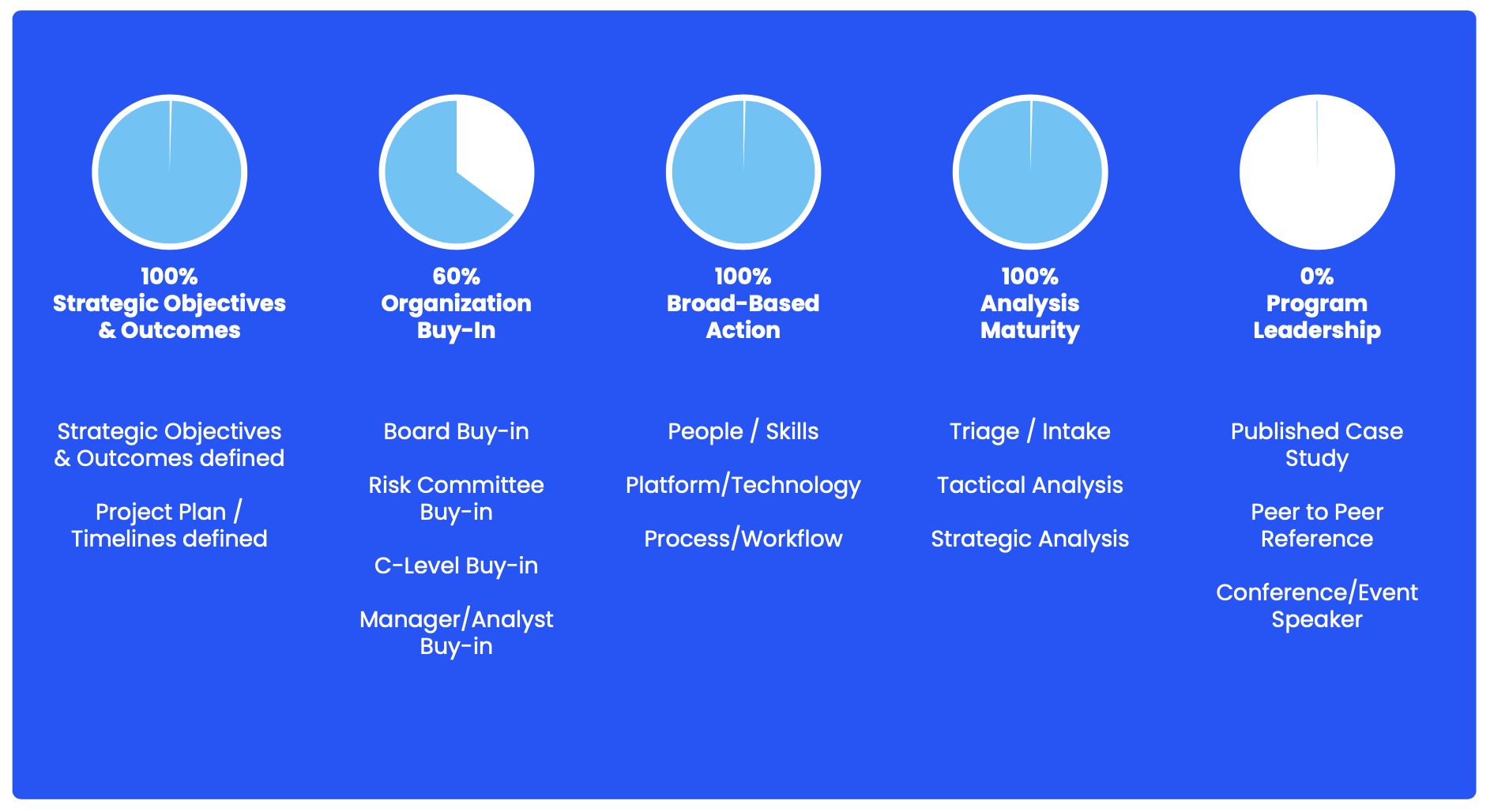 TEN GUIDING PRINCIPLES OF CRQM PROGRAM DEVELOPMENT
PRINCIPLE #1
Obtain executive sponsorship and program champions and maintain throughout program journey
PRINCIPLE #2
Plan short-term objectives and multi-year goals
PRINCIPLE #3
Consider advantages of top-down versus bottom-up approach
PRINCIPLE #4
Differentiate between a project-based approach versus a programmatic approach
PRINCIPLE #5
Align program activity to organizational strategy and achievement of business outcomes
PRINCIPLE #6
Implement practical oversight (program charter, program success plan, executive business meetings)
PRINCIPLE #7
Ensure program is sustainable and examine resourcing strategically
PRINCIPLE #8
Communicate program achievements and evaluate program success
PRINCIPLE #9
Adopt relevant metrics and apply to technical and business outcomes
PRINCIPLE #10
View CRQM program development comprehensively, strategically, and incrementally
BLUEPRINT FOR CRQM PROGRAM DEVELOPMENT
2
3
1
4
5
DEVELOP MULTI-YEAR ACTION PLAN
DOCUMENT STRATEGY, SUPPORT & ALIGNMENT
BUILD & OPERATE THE PROGRAM
MATURE & SCALE THE PROGRAM
MONITOR & OPTIMIZE THE PROGRAM
Case Study
A Programmatic Approach to Information 
Risk Quantification at Equinix
Equinix Case Study
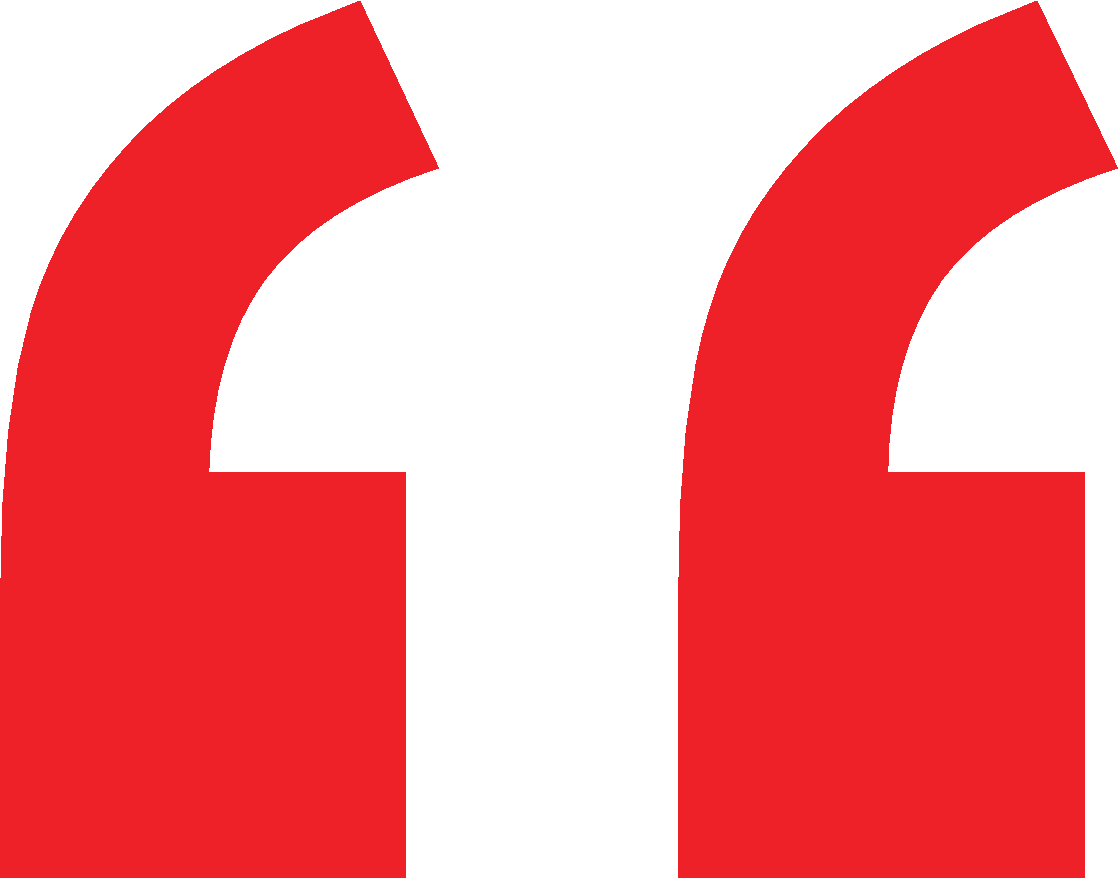 Make it more than an academic exercise”
BACKGROUND

As the world’s digital infrastructure company™, Equinix necessitates security at the speed of business. This entails the ability to take quick, decisive, and risk-informed action to allow the company to deliver on their value proposition, providing customers with the digital resources needed to enable acceleration of their advantage.
Michael Montoya, CISO
OBJECTIVES
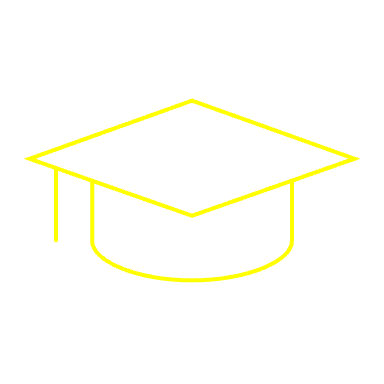 Teach don’t preach
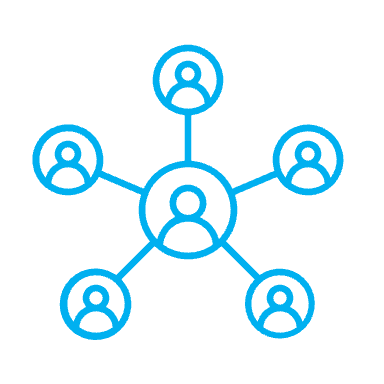 Robust core relationships
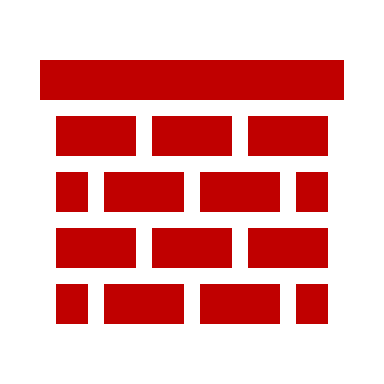 Resiliency mindset
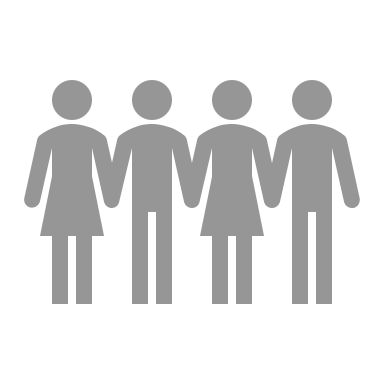 Human-centric design
Pillars of Our Approach
1
2
3
ESTABLISH AND MAINTAIN THE BRAND STRATEGY
PLAN, BUILD, OPERATE, SCALE, REPEAT
APPRECIATE THE HUMAN ELEMENT
Realize the value
Heuristics and Biases
Program Charter
Establish the North Star
Know the audience and what drives their decisions
Fuel and Friction
“Improve the pace and quality of decision making across the organization”
Inertia
Establish credibility
Effort
Top-down, bottom-up, hybrid
Emotion
Repeatable workflow, process, and reporting
Reactance
Market, sell, and promote adoption
Design for humans
Operationalized use cases
Science-based scaling
[Speaker Notes: Realize the value
What goals are we helping our consumers address? What rewards are they seeking?
How does our program allow them to address those permanent hard-wired goals?
How can we get it to them quicker and above expectation? (dopamine) 
Establish the North Star
The marker signifying that you’re on the right path
Anything you’re doing that doesn’t point toward this marker probably isn’t a priority
Revisit periodically to ensure]
Plan
-Business objective(s) and dilemmas
-Normalize the stack
-Decision making structure
-Acceptable level of risk
A Cyclic Approach to Program Development
Scale
-Objectives 🡪 Outcomes 
-Check for false positives
-Prepare for variability  
-Validate the recipe
-Increased influence on decision making
Build
-Standardize the taxonomy
-Established form of intake
-Decision support use cases
-Discover and alleviate friction
Applied risk program development at Equinix materializes as a living, breathing, continuous process with practicality, innovation, and disruption built into its DNA
Operate
-Decision support time to value
-Automate where appropriate
-Optimize risk response
-Discover and alleviate friction
[Speaker Notes: Plan:
Risk management is fundamentally about making decisions
Decisions about which risk issues are most critical (prioritization)
Which risk issues are not worth worrying about (acceptance)
And how much to spend on the risk issues that need to be dealt with (budgeting)]
Challenges of a Programmatic Approach
Upholding Human-Centric Design Principles
Establishing and Maintaining Governance
Minimizing the Effect of Voltage Drops
Evaluate the various action-oriented decision points within the risk landscape
Program Charter defining objectives that align with business strategy
Be aware of false positives
Consider variability across consumers
Reduce friction to facilitate action by those interacting within the landscape
Business case delivering on pre-determined success criteria
Know the recipe for success
Monitor for spillovers
Clearly defined outcomes
Enhance choice environments to improve decisions
Economies of scale
Distinction between strategic and tactical program activities (decision support)
[Speaker Notes: Program Charter
How does the program help the organization execute on their business strategy?

Know the recipe for success
Does your definition of risk, or how you measure or manage it affect another org’s compliance status or goals?]
CALL TO ACTION AND REFERENCES
Read “The Safe Security Blueprint for CRQM Program Development”

Evaluate your CRQM program using “Ten Guiding Principles for CRQM Program Development”

Create CRQM program improvement plan based on evaluation findings
Make program changes over the next three (3) months
Monitor results and communicate achievements to appropriate program stakeholders
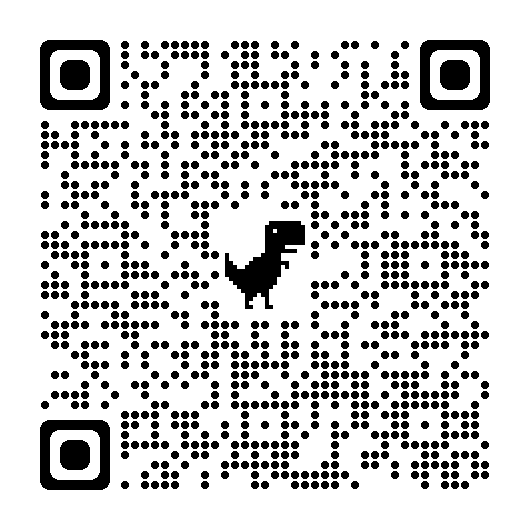 References

Oppenhuis, Jon. 2023. The Safe Security Blueprint for CRQM Program Development.   jon.o@safe.security

Jones, Jack. 2023. Understanding Cyber Risk Quantification: A Buyer’s Guide. FAIR Institute.
Scott, Cody and Valente, Alla. 2022. The Cyber Risk Quantification Landscape, Q4 2022. Forrester.
Brotby, Krag and Hinson, Gary. 2013. PRAGMATIC Security Metrics: Applying Metametrics to Information Security. CRC Press.